SUMMER 2021 and FALL 2021law clinic and local field placement opportunities
February 16, 2021
Agenda*
Application Process, Timeline, and Related Information
Scheduled Law Clinics (SU21 and F21) 
Scheduled Field Placements (F21)

*this info session does not cover semester in dc or simulation course opportunities
experiential requirement
Certain law school courses qualify as “experiential” and are noted with an “E” on the course schedule
All students must have at least six “E” credits
All clinics and field placements (including the field/client work and classroom components) are designated as “E” courses
The term “field placement” encompasses what we have historically called “externships” and “practicums”  
(See p70 of the Student Handbook for more information)
“[A]ll of these modalities are valuable and necessary in order for law students to be able to develop fully their professional identity…[E]ach…can contribute in distinctive ways to the student’s professional development.”
- Prof. Susan Brooks
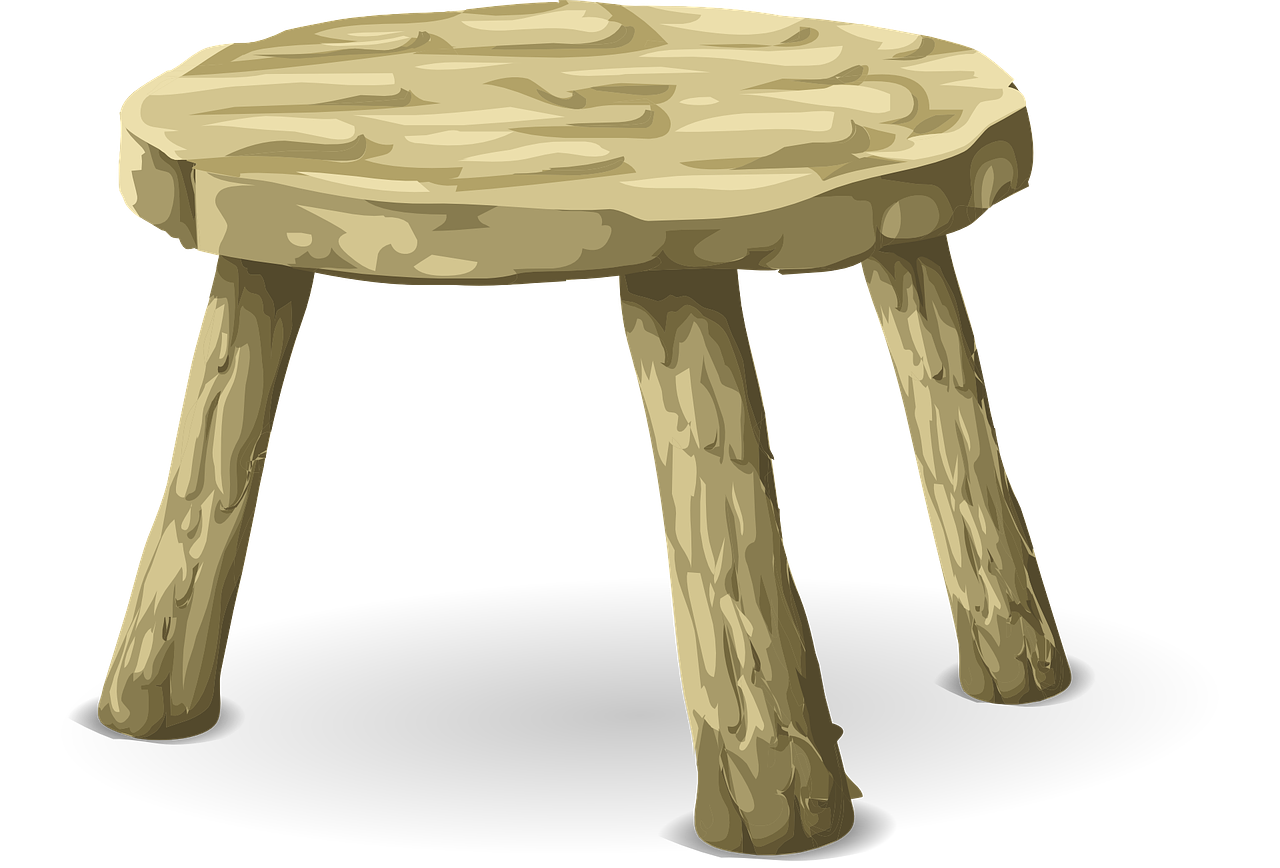 Experiential 3-Legged Stool
Simulation Courses
Clinics
Simulated Practice
Supervised Practice in a “First Chair” Role
Field Placements
Supervised Practice in a “Mentee” Role
Application process and timeline
Apply via a Google form (be sure you are signed in to myslu)
Applications available at:   https://www.slu.edu/law/experiential-learning/clinic-field-placement-information.php  
Or by emailing Greta Henderson (greta.henderson@slu.edu)
Two-phase process:  Law Clinics followed by Field Placements
Separate Applications:
Summer 2021 and Fall 2021 Law Clinics (due February 22)
Fall 2021 Field Placements (due March 9)
Application process and timeline:  law clinics
To be considered timely, submit a completed application by 11:59PM on February 22
If you submit a timely application, you should be notified by email of whether you are being offered a clinic by March 1
You must accept no later than the time specified in your offer  
You are welcome to apply after the deadline, but you will receive an offer only on a space-available basis
Application process and timeline:  field placements
To be considered timely, submit a completed application no later than 11:59PM on March 9
You should be notified by email of whether you are being offered a placement on a rolling basis after March 22
You must accept no later than the time specified in your offer  
You are welcome to apply after the deadline, but you will receive an offer only on a space-available basis
Application process and timeline:  field placements
If you have accepted a placement in a clinic for Fall 2021, you may not apply for a field placement opportunity for Fall 2021
If you have not received a placement offer by the time general registration begins, you should register as if you do not have the placement (and then drop other courses in the event you are offered a placement)
No self-registration/drop
Registration for all clinics and field placements occurs through this process – no self-registration
Upon your acceptance into a clinic or a field placement, you may not drop unless you have written approval from the relevant faculty member (granted only in extraordinary circumstances)
These policies help ensure good relationships with our field placement supervisors and recognize the advance planning necessary to ensure quality student experiences in the these programs
Law clinic or field placement opportunity guarantee
SLU LAW guarantees every eligible and interested J.D. student one law clinic or field placement experience during his or her second or third year of law school.  While effort is made to accommodate student preferences, students may not always receive their first-choice preference for such guaranteed law clinic or field placement experience.
Law clinics overview*
Civil Advocacy Clinic
Students represent clients in litigation matters (e.g., civil rights and poverty law)
Will be working some of the time out of office space at Mission St. Louis
Clinic I Client Work: 3 or 4 credits, p/np (45 hrs per credit)
Clinic I Classroom Component:  2 credits, graded
Clinic II (combined client and classroom work):  2 or 3 credits, p/np (45 hours per credit)
Questions?  Contact Professor Roediger (Brendan.Roediger@slu.edu or 314.977.2778)
Criminal defense Clinic
Students represent clients charged with criminal offenses whose serious mental illness has caused them to come into contact with the criminal justice system  
Client Work: 3 or 4 credits, p/np (45 hrs per credit)
Classroom Component:  2 credits, graded
Clinic II is not available for the Criminal Defense Clinic
Questions?  Contact Professor McGraugh (susan.mcgraugh@slu.edu or 314.977.2778)
Human rights at home litigation clinic
The Human Rights at Home Litigation Clinic offers students the opportunity to work on impactful human rights projects and use human rights in litigation in local courts.
Available this Summer as well as Fall.
Clinic I Client Work: 3 or 4 credits, p/np (45 hrs per credit)
Clinic I Classroom Component:  2 credits, graded
Questions? Contact Professor Bartlett (lauren.bartlett@slu.edu or 314.977.2778)
Entrepreneurship and community development Clinic
Students represent entrepreneurs, nonprofits, community groups, and social enterprises in transactional matters, with a particular focus on community development
Clinic I Client Work: 3 or 4 credits, p/np (45 hrs per credit)
Clinic I Classroom Component:  2 credits, graded
Clinic II (combined client and classroom work):  2 or 3 credits, p/np (45 hours per credit)
Questions?  Contact Professor Malkus (dana.malkus@slu.edu or 314.977.2778) or see FAQs: https://www.slu.edu/law/experiential-learning/pdfs/ecd_faqs_for_students_v3.pdf
Clinic ii
After completing a Clinic I opportunity, students may apply to enroll in a second semester of the same clinic (available for all clinics other than Criminal Defense Clinic), on a space-available basis.
Law Clinics eligibility
To participate in a clinic, you must:
Be eligible for a Missouri student practice license, including meeting the requirement that you complete at least half of the credit hours required for graduation prior to the start of the Fall 2021 semester (or, for Summer Clinic, prior to that start of Summer 2021)
Complete Legal Profession prior to the Fall 2021 semester (or, with permission from the relevant faculty member, enroll in Legal Profession concurrently).  For Summer Clinic, Legal Profession must be completed prior to Summer 2021.
Be prepared to concurrently enroll in a 2-credit hour (graded) companion course (Clinic I only) 
Be able to devote sufficient time to your clinic work (45 hours of clinic work for each pass/no pass credit hour; Clinic I is available for 3 or 4 credit hours, and Clinic II is available for 2 or 3 credit hours)
field placements overview(see field placement guide)
Judicial process
Students are placed with judges to serve as part-time law clerks.  Depending on the chambers, students may assist in preparing bench briefs and opinions; observe oral arguments, trials, or hearings; and perform legal research and write memos
Students bound by judicial canons (inc prohibition on political activity—e.g., social media, political campaign work/donations); consider not advertising political affiliation on resume (can limit placement opportunities)
3 or 4 credits, p/np (50 hrs per credit) + class (1 credit, graded)
Questions?  Contact Professor Phillips (megan.phillips.1@slu.edu  or 314.435.6560) or Professor VanAmburg (lisa.vanamburg@slu.edu or 314.330.1397)
Judicial process eligibility
To participate in a Judicial Process Field Placement, you must:
Complete at least the equivalent of one year of your legal education prior to the Fall 2021 semester
Complete Legal Profession prior to the Fall 2021 semester (or, with permission from the relevant faculty member, enroll in Legal Profession for Fall 2021)
Be prepared to concurrently enroll in a 1-credit (graded) companion course 
Be able to devote sufficient time to your field placement (50 hours of fieldwork for each pass/no pass credit hour)
corporate
Students are placed in a variety of nonprofit and for-profit corporate counsel and government settings where they assist with a variety of transactional or litigation matters
Field Placement I Fieldwork: 3, 4, or 6 credits, p/np (50 hrs per credit) (credit hours depend on placement site)
Field Placement I Classroom Component:  1 credit, graded
Field Placement II (combined field/classroom work):  2 or 3 credits, p/np (50 hours per credit)
Questions?  Contact Prof. Chivetta (aj.chivetta@slu.edu or 314.780.1812)
Criminal defense
Students are placed at sites providing criminal defense representation for individuals accused of crimes who cannot afford a private attorney
Field Placement I Fieldwork: 4, 6, or 8 credits, p/np (50 hrs per credit) (credit hours depend on placement site)
Field Placement I Classroom Component:  1 credit, graded
Field Placement II (combined field/classroom work):  2 or 3 credits, p/np (50 hours per credit)
Questions?  Contact Professor Vigil (matt.vigil@slu.edu or 314.977.2778)
Criminal prosecution
Students are placed at prosecutors’ offices to assist in criminal prosecution matters
Field Placement I Fieldwork: 4, 6, or 8 credits, p/np (50 hrs per credit) (credit hours depend on placement site)
Field Placement I Classroom Component:  1 credit, graded
Field Placement II (combined field/classroom work):  2 or 3 credits, p/np (50 hours per credit)
Questions?  Contact Professor Darst (jane.isaacson@slu.edu or 314.363.4269)
health law
Students are placed with health systems where they assist with a variety of transactional and litigation matters; may also be placed at the US Attorney’s Office where they assist in prosecuting health fraud matters  
Field Placement I Fieldwork: 4 or 6 credits, p/np (50 hrs per credit) (credit hours depend on placement site)
Field Placement I Classroom Component:  1 credit, graded
Field Placement II (combined field/classroom work):  2 or 3 credits, p/np (50 hours per credit)
Questions?  Contact Professor Sanders (amy.sanders@slu.edu or 314.977.8176 or https://amysanders-healthlaw.youcanbook.me/)
public interest
Students are placed in various government and public interest settings where they assist with a variety of transactional or litigation matters 
Field Placement I Fieldwork: 4 or 6 credits, p/np (50 hrs per credit) (credit hours depend on placement site)
Field Placement I Classroom Component:  1 credit, graded
Field Placement II (combined field/classroom work):  2 or 3 credits, p/np (50 hours per credit)
Questions?  Contact Professor Roediger (Brendan.Roediger@slu.edu or 314.977.2778)
field placements: guidance
Concurrent Employment and Conflicts
Some placements have special requirements related to concurrent employment, and some may prohibit concurrent employment entirely.  Placements may also require extensive background checks,  drug testing, conflicts checks, and other paperwork.
Be sure you understand these requirements for any opportunities for which you want to apply.
Field Placement Guide and Handbook
The Guide provides an overview of the placement opportunities.  If you are interested in particular opportunities, please note those on your application and discuss them with the relevant faculty member.  The Handbook provides important details about the Field Placement Program.  
Available online:  https://www.slu.edu/law/experiential-learning/field-placement-program.php
Field placement II
After completing Field Placement I, students may apply to enroll in a second field placement through Field Placement II. 
Students may enroll in Field Placement II for either 2 or 3 credit hours (p/np), on a space-available basis. 
Students may take Field Placement II only one time.
field placement eligibility
To participate in a Fall 2021 Field Placement (other than Judicial), you must:
Be eligible for a student practice license, including meeting the requirement that you complete at least half of the credit hours required for graduation prior to the Fall 2021 semester (while this is a minimum requirement for the course, your placement may or may not require a student practice license); 
Complete Legal Profession prior to the Fall 2021 semester (or, with permission from the relevant faculty member, enroll in Legal Profession for Fall 2021
Be prepared to concurrently enroll in a 1-credit (graded) companion course (Field Placement I only)
Be able to devote sufficient time to your field placement (50 hours of fieldwork for each pass/no pass credit hour)
For more information, go to:

https://www.slu.edu/law/experiential-learning/